ZIMNÉ ČÍTANIE
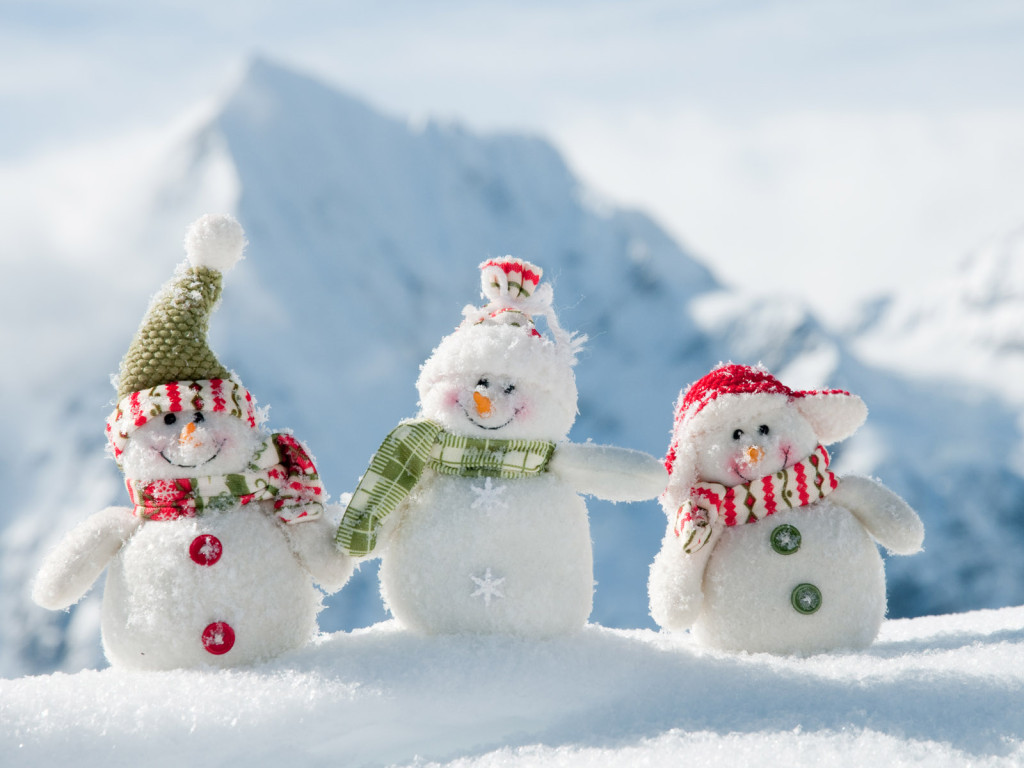 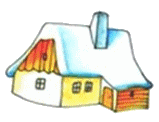 MÁME V HORÁCH
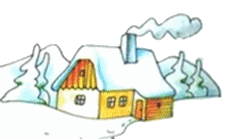 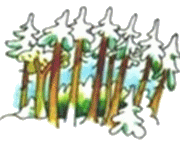 JE
ZA
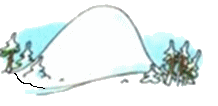 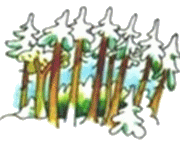 A NA
ZA
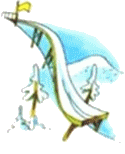 JE
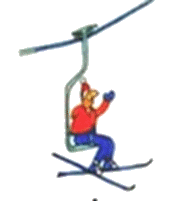 VEDIE K NEMU SEDAČKOVÁ
KEĎ PRICESTUJEME,

POZDRAVÍME SUSEDA PÁNA
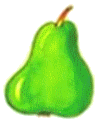 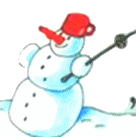 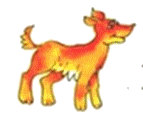 POSTAVÍME
A JEHO
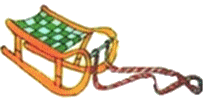 VYTIAHNEME Z KÔLNE
A
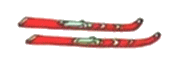 A ŠANTÍME NA SNEHU.
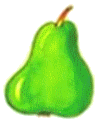 NA NÁS KRIČÍ
PÁN
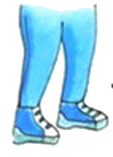 ABY SME SI VRAJ NEZLÁMALI
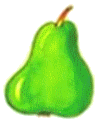 PÁN
MÁ ZVLÁŠTNEHO KONÍČKA
ZBIERA PO OKOLITÝCH SVAHOCH ZLOMENÉ
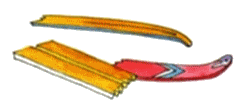 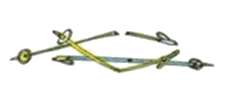 A
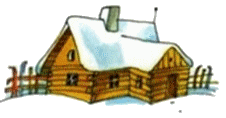 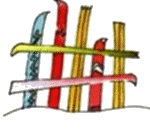 MÁ Z NICH
OKOLO CELEJ
AJ KEĎ UŽ NA MIERNYCH SVAHOCH
JAZDÍME BEZ ŤAŽKOSTÍ MUSÍME DÁVAŤ POZOR
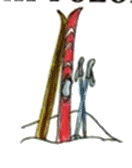 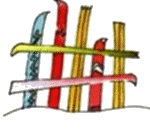 ABY V TOM
NESKONČILI NAŠE
SPRACOVALA EMÍLIA J.
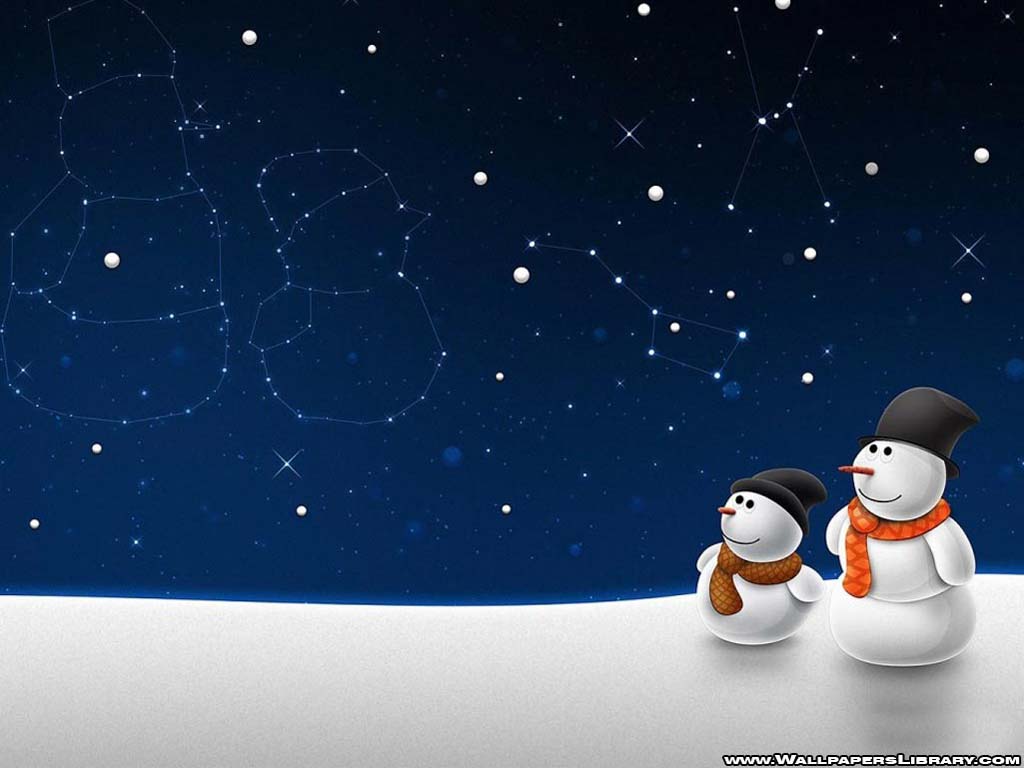